История города в лицах
Известные жители нашего города
За всю свою долгую историю Гомель много повидал на своём веку. После того, как Гомель подарили Румянцевым – Паскевичам началась новая история жизни нашего города, появился красивый парк и первая городская больница, затем, во время войны, большая часть Гомеля была разрушена и вновь воссоздана. 

Давайте познакомимся с людьми, которые так или связаны с государственной и общественной деятельностью нашего города
Румянцев (Румянцев-Задунайский) Петр Александрович (4 (15).1. 1725, Москва — 8 (19).12.1796), русский полководец, государственный деятель, граф, генерал-фельдмаршал (1770). 
Один из первых владельцев Гомеля, занимался превращением Гомеля в город, начал строительство паркового ансамбля. 
Был общественным деятелем, выдающимся военным теоретиком.
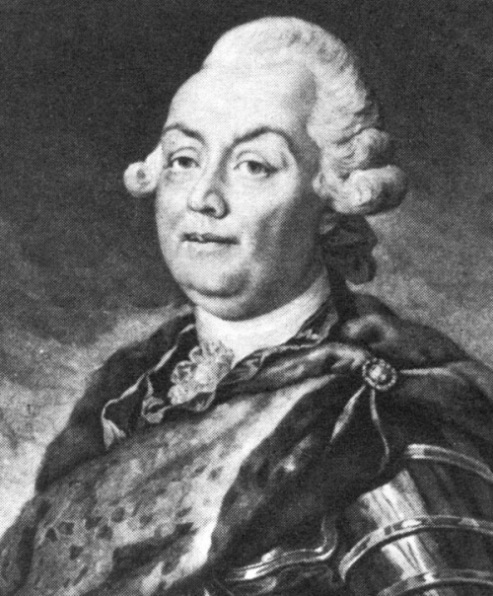 Румянцев Николай Петрович(14.4.1754, г. Санкт-Петербург 15.1.1826), российский государственный деятель, меценат. 

Действительный тайный советник, канцлер, сенатор, председатель Государственного Совета. Граф. Сын П.А. Румянцева-Задунайского. 
Сделал для Гомеля много полезного, занимался историей, этнографией, исследованиями. 
Собирал библиотеку и различные музейные экспонаты. 
К сожалению теперь всё это является собственностью Санкт-Петербургского музея.
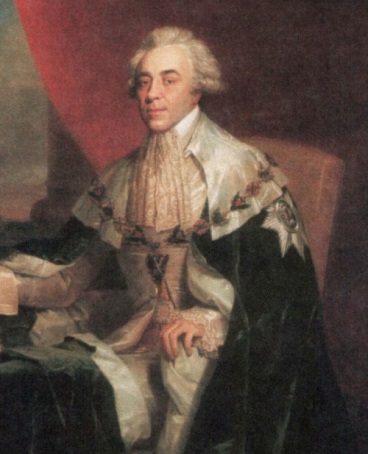 Ирина Ивановна Паскевич (1835-1925 гг)

Происходит из славного российского рода Воронцовых-Дашковых. 
Жена Федора Ивановича Паскевича.
 
Известна своей просветительской деятельностью. 

Ирина Ивановна организовывала школы и приюты для бедных, именно она была инициатором постройки первой больницы в Гомеле. 

Память о Паскевичах и том, как с их помощью преобразился город, хранит каждый гомельчанин
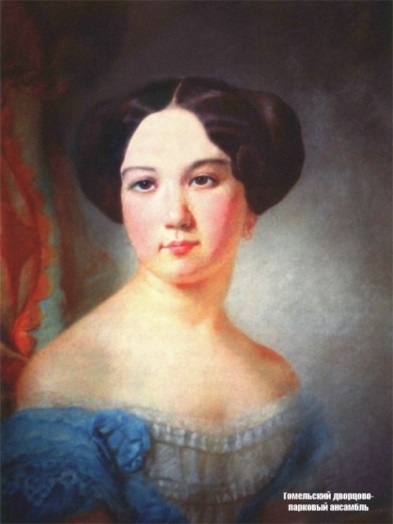 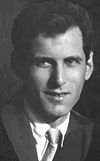 В 1899 году в Гомеле родился Михаил Плисецкий, впоследствии руководитель советской угольной концессии на Шпицбергене и, одновременно, генеральный консул СССР на этом норвежском острове, отец знаменитой 6алерины Майи Плисецкой, которая в детстве не раз летом гостила у бабушки и дедушки в Гомеле. 

В 1938 году Михаил Плисецкий был арестован по обвинению в шпионаже, и расстрелян. 

Реабилитирован в марте 1956 года.
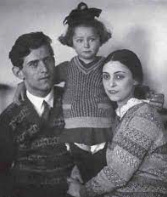 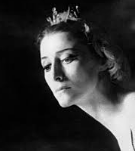 Гомель и гомельская область в целом всегда славились талантами на всю страну. В нашем необыкновенном городе жили/ рождались/ бывали многие знаменитые деятели культуры.
12 апреля 1912 года в г. Речице родился Ефим Копелян. 

В детстве и юности неоднократно и подолгу гостил у родных в Гомеле, пока не уехал учиться в — Ленинград. 

В 1935 году окончил Студию при Ленинградском Большом драматическом театре и пошли многочисленные роли в театре и кино (более 15O-ти). 

Это и атаман в «Неуловимых мстителях», и яркие, запоминающиеся роли в «Даурии», «Вечном зове», «Ошибке резидента», «Опасных гастролях» и, конечно, голос за кадром в «Семнадцати мгновениях весны».
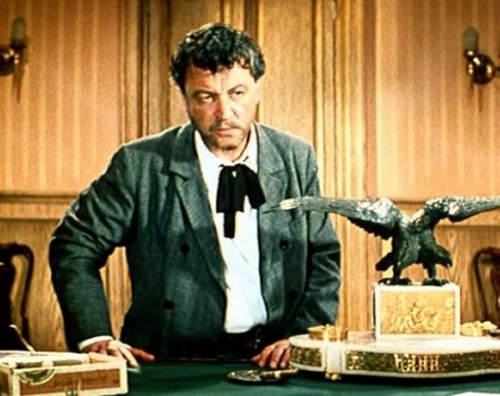 Выготский Лев Семенович (17.11.1896, г. Орша Витебской обл. — 11.6.1934), психолог, педагог. 

Родился в семье служащего. Большую часть своей жизни провел в Гомеле, куда в 1897 г. приехал с родителями.

Закончил Московский университет (1917). С 1924 г. — в Московском университете экспериментальной психологии, затем в основанном им Институте дефектологии.
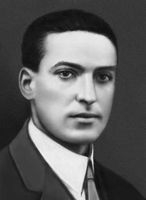 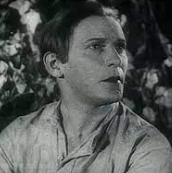 В 1917 году в г. Гомеле прошел конкурс куплетистов. 

Его победителем стал ещё мало кому известный Леонид Утесов. 

В награду за победу в конкурсе он получил золотой портсигар, который в дни «состязаний» был выставлен для всеобщего обозрения в витрине гомельской гостиницы «Савой» (ныне на этом месте стоит старый универмаг). 

Днём и ночью эту витрину охраняли полицейские. 

После победы в конкурсе Леонид Утесов отправился в Москву на покорение белокаменной. 

И преуспел в этом.
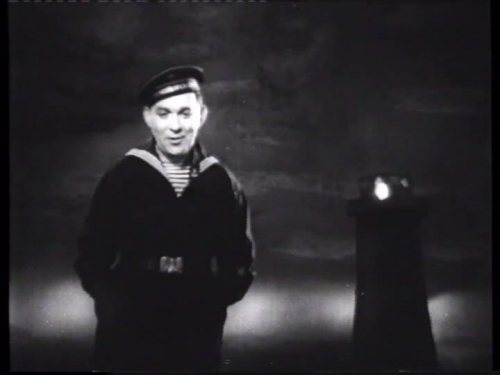 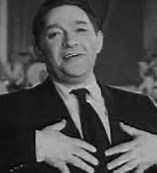 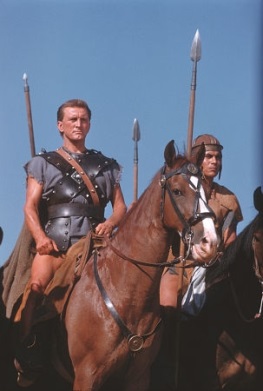 В 1960 году по киноэкранам всего мира с бешеным успехом прошел американский фильм «Спартак». 
Главную роль в фильме сыграл Иссур (Исай) Даниилович Демский, известный всем, как Кирк Дуглас.
А в своё время его отец, старьёвщик из Гомеля, в поисках лучшей доли вместе со своей семьёй поскитавшись по Беларуси, перебрался в Польшу, а затем в 1908 году эмигрировал в США. 

Здесь в 1916 году и родился будущий киноактёр.

Так что и сын Кирка — знаменитый Майкл Дуглас имеет к Гомелю некоторое отношение.
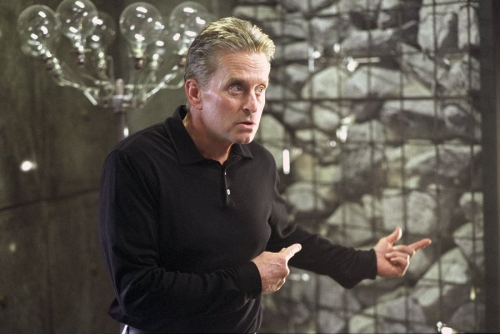 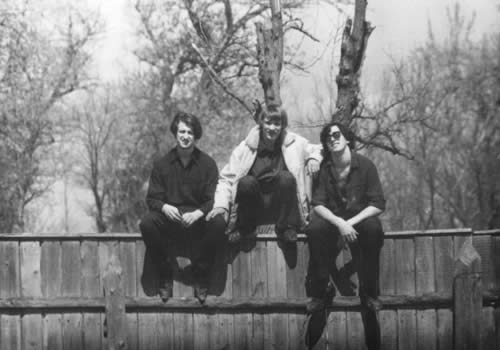 В 1968 году в Гомельской филармонии был образован легендарный вокально-инструментальный ансамбль «Сувенир». В то время в Гомеле жили и творили такие популярные певцы и музыканты как Александр Градский и Александр Буйнов.
Первая запись в трудовой книжке Александра Буйнова гласит: концертмейстер Гомельской филармонии. 

Вот как сам певец вспоминает о том времени: „Одно время, совсем еще юные, мы с Александром Градским работали в Гомельской филармонии. Вообще, мы были одними из первых. Сейчас всегда с удовольствием, если получается, приезжаю в Гомель. Я влюблен в этот город“.
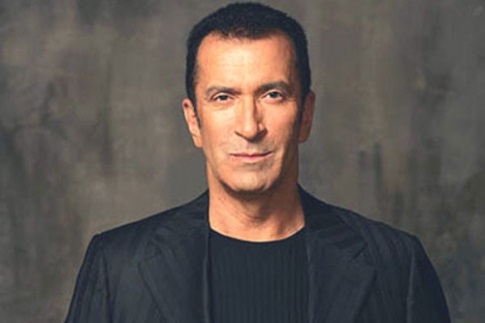 В 1972 году гомельчанами Сергеем Дроздовым и братьями Робертом и Михаилом Болотными организован вокально-инструментальный ансамбль, который через три года перебирается под крыло Куйбышевской филармонии и получает название »СИНЯЯ ПТИЦА". 

Ансамбль становится одним из самых популярных в Советском Союзе, а их песни «Клен», «Ты мне не снишься», «Белый теплоход» и т.д. стали хитами на десятилетия.
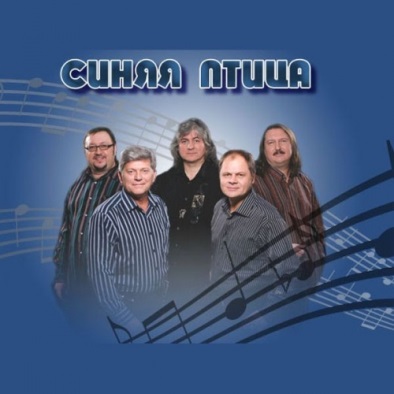 В 1973 году  Анатолий Ярмоленко основал в Гомеле вокально-инструментальный ансамбль «СЯБРЫ». 

Основой являлись выпускники Гомельского музыкального училища им.Соколовского. 

Прошло более тридцати лет. 

Состав участников «Сябров» много раз менялся, но по-прежнему всебелорусскими хитами являются песни «А я лягу – прылягу», «Гулять, так гулять», «Завалинка» и другие.
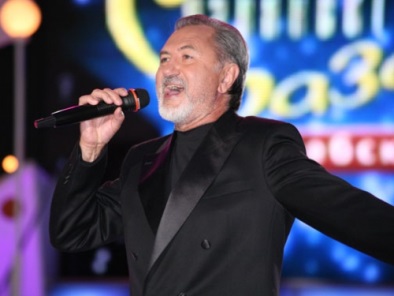 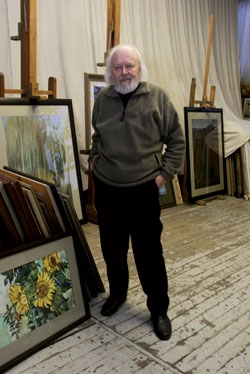 Ващенко Гавриил Харитонович (20.6.1928, д. Чикаловичи Брагинского р-на Гомельской области- 14 февраля 2014, Минск), белорусский живописец. 
Заслуженный деятель искусств БССР (1977). 

Профессор (1980). Народный художник Беларуси (1988). 

В Гомеле основа картинная галерея имени Ващенко, в которой получили возможность выставляться как молодые художники, так и зарубежные художники, желающие показать в Беларуси свои работы.
Гомель – второй по масштабам город Беларуси. 
Это и второй после Минска образовательный центр в республике. 
Наш город богат на университеты, институты и прочие учреждения которые мы условно называем «храмами науки». 
Наши университеты – это хорошая школа для подготовки ученых. 
В ГГУ им. Ф. Скорины ежегодно защищается несколько кандидатов наук. 
Большинство из них – аспиранты математического факультета, с которым, к слову, в Беларуси может потягаться лишь БГУ.
Шеметков Леонид Александрович (3.7.1937, г. Гомель — 24.3.2013, там же), математик.
 
Член-корреспондент АН БССР (1980), академик Белорусской академии образования (1994), доктор физико-математических наук (1970), академик Международной академии наук высшей школы (1993), профессор (1973), заслуженный деятель науки Республики Беларусь (1995). 

Почетный гражданин г. Гомеля, Отличник образования Республики Беларусь.
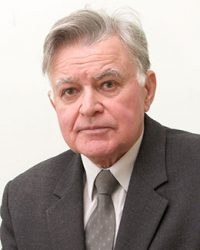 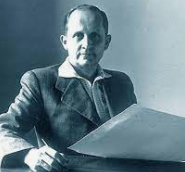 До развала Советского Союза в Гомеле работали несколько НИИ.

Сейчас научной деятельностью занимаются НИИ на базе предприятия «Металлополимер», научно-производственное объединение «Ратон», исследовательские институты и лаборатории в университетах и др.С Гомелем связана жизнь ученого-авиатора Павла Осиповича Сухого.

 Дважды герой Социалистического Труда, доктор технических наук руководил проектированием одного из самых известных самолетов – Су.
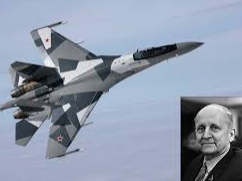 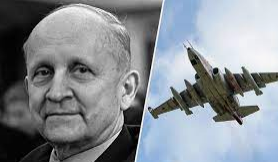